Ustawa o asystencji osobistej osób z niepełnosprawnościamiUD168
Konsultacje publiczne
Skrótowa prezentacja dot. najważniejszych elementów Ustawy
Charakter konsultacji publicznychUstawy o asystencji osobistej
Założenia konsultacji publicznych Ustawy
Zależy nam na dużej liczbie uwag do Ustawy, w tym także uwag bardzo szczegółowych i proponujących konkretne zmiany w Ustawie i pozostałych dokumentach
	 pozwoli nam to realnie poprawić, ulepszyć i 	doprecyzować Ustawę, a zatem zapewnić jej lepsze 	wdrożenie!
Każda uwaga – zarówno złożona pisemnie, jak i ustnie podczas spotkań – zostanie dokładnie przeanalizowana i jeśli tylko będzie to możliwe – wdrożona
Przekazane uwagi zostaną opublikowane na stronie Rządowego Centrum Legislacji wraz z odniesieniem się do nich
3
Plan konsultacji publicznych
Opublikowanie Ustawy, Uzasadnienia oraz OSR na stronie RCL oraz MRPiPS i BON – 10 grudnia 2024 r.
Spotkanie konsultacyjne ze środowiskiem osób z niepełnosprawnościami – hybrydowe – 20 grudnia 2024 r.
Spotkanie z przedstawicielami powiatów – 3 stycznia 2025 r.
Spotkanie dot. realizacji ustawy wobec osób ze znaczną i głęboką niepełnosprawnością intelektualną oraz ze złożonymi potrzebami w komunikowaniu się  - 7 stycznia 2025 r.
Terenowe spotkania konsultacyjne
Bydgoszcz, 8 stycznia 2025 r., godz. 14:00
Poznań, 9 stycznia 2025 r., godz. 11:00
Gdańsk, 15 stycznia 2025 r., godz. 10:00
Wieczorne spotkanie konsultacyjne online – 10 stycznia,godz. 18:00
4
Co określa Ustawa?
Zasady nabywania i utraty prawa do asystencji osobistej
Zasady przyznawania asystencji
Zadania realizatorów asystencji
Zadania organów publicznych w sprawach asystencji
5
Kto będzie mógł ubiegać się o prawo do asystencji? (art. 3 i 4)
Osoby w wieku 18-65 lat posiadające orzeczenie o stopniu niepełnosprawności, które uzyskają w skali potrzeb wsparcia co najmniej 80 punktów
w roku 2026 – co najmniej 90 punktów
w roku 2027 – co najmniej 85 punktów
Osoby w wieku 13-18 lat posiadające orzeczenie o znacznym stopniu niepełnosprawności lub orzeczenie o niepełnosprawności ze wskazaniami 7 i 8 (od 2. roku działania Ustawy – roku 2027)
Po ukończeniu 65 roku życia - dana osoba będzie miało prawo do asystencji osobistej do upływu okresu, na który zostanie wydana decyzja
6
Planowana liczba godzin asystencji osobistej  (art. 6)
Osoby w wieku 18-65 lat: 30 do 240 godzin miesięcznie
W pierwszym roku (2026): maksymalnie 200 godzin miesięcznie
W drugim roku (2027): maksymalnie 220 godzin miesięcznie
Osoby w wieku 13-17 lat: 30 do 80 godzin miesięcznie

Składanie wniosków do Wojewódzkiego Zespołu ds. Orzekania o Niepełnosprawności (WZON) o ustalenie prawa do asystencji osobistej: od 5 maja 2026 r.
Świadczenie asystencji osobistej: od 1 lipca 2026 r.
7
Rozliczanie się z godzin asystencji osobistej  (art. 5)
Sprawozdawanie się ze zrealizowanych godzin odbywa się co miesiąc.
Rozliczenie się ze zrealizowanych godzin asystencji odbywa się co kwartał.
Niewykorzystane godziny przechodzić będą na kolejne miesiące, ale nie będą mogły przekroczyć dwukrotności ustalonej miesięcznej liczby godzin.
 Przykład: Jan Kowalski ma przyznane 150 godzin miesięcznie, może więc przenieść na kolejne miesiące nie więcej niż 300 godzin.
8
Jak będzie można uzyskać prawo do asystencji osobistej?
Złożenie wniosku w systemie teleinformatycznym(wniosek trafia do Wojewódzkiego Zespołu ds. Orzekania o Niepełnosprawności, WZONu)
Wypełnienie formularza samooceny
Spotkanie z Zespołem ds. asystencji osobistej (w domu lub lub innym wskazanym miejscu)
Wypełnienie przez Zespół formularza ustalania prawa do asystencji osobistej
Decyzja Zespołu o prawie do asystencji
od decyzji przysługiwać będzie odwołanie
9
Kto może złożyć wniosek o ustalenie prawa do asystencji osobistej (art. 7 ust. 1)
osoba z niepełnosprawnością,
opiekun prawny lub osoba stale wspierająca – za zgodą osoby z niepełnosprawnością, 
osoba pełniąca funkcję rodziny zastępczej wobec osoby z niepełnosprawnością,
prowadzący rodzinny dom dziecka w którym osoba z niepełnosprawnością przebywa
dyrektor placówki opiekuńczo-wychowawczej typu rodzinnego, w której osoba z niepełnosprawnością przebywa.
10
Wniosek osoby ubezwłasnowolnionej o ustalenie prawa do asystencji osobistej(art. 7 ust. 2)
Wniosek o ustalenie prawa do asystencji osobistej może złożyć również osoba z niepełnosprawnością, która jest ubezwłasnowolniona. 
Wniosek taki może złożyć także opiekun prawny lub osoba stale wspierająca osobę ubezwłasnowolnioną.
Od wniosku złożonego przez opiekuna prawnego lub osobę stale wspierającą osobie ubezwłasnowolnionej przysługuje sprzeciw.
11
Wsparcie powiatu w złożeniu wniosku (art. 7 ust. 10)
„W szczególnie uzasadnionych przypadkach, na pisemny lub ustny wniosek osoby, o której mowa w ust. 1, powiat właściwy ze względu na miejsce pobytu tej osoby zapewnia pomoc w poprawnym złożeniu wniosku i załączników osobie z niepełnosprawnością w miejscu jej pobytu.
W razie potrzeby powiat właściwy ze względu na miejsce pobytu tej osoby zapewnia osobie z niepełnosprawnością dostęp do środków technicznych umożliwiających złożenie wniosku i załączników.”
12
Zespół ds. ustalania prawa do asystencji osobistej (art. 8 ust. 3-4)
Zespół składa się z co najmniej dwóch osób.
W skład zespołu wchodzi osoba z niepełnosprawnością jak najbardziej zbliżoną do rodzaju niepełnosprawności osoby składającej wniosek.
Gdy dany rodzaj niepełnosprawności uniemożliwia pełnienie funkcji członka składu, do składu wchodzi osoba stale wspierająca osobę z niepełnosprawnością jak najbardziej zbliżoną do rodzaju niepełnosprawności osoby z niepełnosprawnością, której dotyczy wniosek o ustalenie prawa do asystencji osobistej.
Wymóg udziału osoby z niepełnosprawnością lub osoby stale wspierającej ma obowiązywać od roku 2028
13
Prawo do asystencji osobistej (art. 8)
Prawo do asystencji osobistej ustala się na podstawie oceny funkcjonowania osoby ubiegającej się o prawo do asystencji, w oparciu o:
obserwację,
wywiad bezpośredni
informacje wskazane w formularzu samooceny,
- przy zastosowaniu formularza oceny potrzeb w zakresie asystencji osobistej.
14
Decyzja w zakresie ustalenia prawa do asystencji osobistej (art. 8 ust. 6-7)
Decyzja administracyjna
Wydawana na maksymalnie 4 lata
Wydawana w przeciągu 30 dni kalendarzowych
W roku 2026 – w przeciągu 90 dni kalendarzowych
W roku 2027 – w przeciągu 60 dni kalendarzowych
15
Decyzja w zakresie ustalenia prawa do asystencji osobistej (art. 8 ust. 8)
Decyzja określa:
miesięczny wymiar godzinowy asystencji
poziom stawki godzinowej asystentów osobistych użytkownika
zakres szkoleń specjalistycznych przysługujących asystentom osobistym użytkownika
okres przysługiwania asystencji osobistej
inne szczególne potrzeby użytkownika związane z asystencją osobistą
16
Wniosek o ponowne rozpatrzenie sprawy  (art. 8 ust. 10)
30 dni na złożenie wniosku o ponowne rozpatrzenie sprawy 
Wniosek składa się do Wojewódzkiego Zespołu ds. orzekania o niepełnosprawności (WZON)
Wniosek rozpatruje inny skład niż wydający decyzję, od której został złożony wniosek o ponowne rozpatrzenie sprawy.
Od decyzji Zespołu wydanej w wyniku ponownego rozpatrzenia wniosku nie przysługuje odwołanie.
Decyzję wydaną w wyniku ponownego rozpatrzenia można zaskarżyć do sądu administracyjnego
17
Wybór sposobu realizacji/zapewnienia asystencji osobistej
Powiat (jako podmiot obligatoryjnie zapewniający asystencję osobistą)
Realizator wpisany do Rejestru Realizatorów Asystencji Osobistej:
Organizacja pozarządowa
Spółdzielnia socjalna
Samozarządzanie (budżet osobisty) przez użytkownika asystencji osobistej
18
Asystent osobisty (art. 11)
Gdy jest wskazany przez użytkownika – nie musi mieć szczególnych kwalifikacji
Gdy jest wskazany przez realizatora – 2 kandydatów musi mieć:
kwalifikacje asystenta osoby niepełnosprawnej, opiekuna osoby starszej, opiekuna medycznego, pedagoga, psychologa, terapeuty zajęciowy, pracownika socjalny, pielęgniarki, fizjoterapeuty
lub
co najmniej 6-miesięczne udokumentowane doświadczenie w udzielaniu bezpośredniego wsparcia osobom z niepełnosprawnościami
asystentem nie będzie mógł zostać członek rodziny
19
Kontrakt trójstronny – proponowany zakres (art. 12)
zakres świadczonych usług 
miesięczna liczba godzin asystencji
wysokość wynagrodzenia asystenta 
organizacja zastępstwa za asystenta osobistego
zakres szkoleń dla asystenta
20
Kto będzie mógł zostać asystentem? (art. 16)
Osoba która:
ukończyła 2-dniowe szkolenie dla asystentów osobistych
ukończyła szkolenie z pierwszej pomocy i ewakuacji osób z niepełnosprawnościami
przeszła indywidualny instruktaż udzielania wsparcia konkretnej osobie
nie jest spokrewniona z osobą, którą będzie miała wspierać
spełni inne formalne wymogi ustawowe, również związane z niekaralnością
będzie wpisana do rejestru asystentów osobistych
21
Proponowane warunki zatrudnienia i pracy asystenta (art. 11 i 14)
W przypadku zatrudnienia przez Realizatora: 
umowa o pracę,
umowa zlecenia
umowa o współpracę - w przypadku osób prowadzących jednoosobową działalność gospodarczą wykonywaną osobiście
W przypadku zatrudnienia przez Użytkownika: umowa zlecenia
Analizujemy jednak możliwość rozszerzenia na wszystkie 3 formy zatrudnienia, jak w przypadku Realizatora
Maksymalnie 276 godzin pracy w miesiącu (tak jak w ramach projektów unijnych)
22
Proponowane warunki zatrudnienia i pracy asystenta cd. (art. 16)
Średnia stawka godzinowa określona w OSR: ok. 50 złotych brutto (w roku 2026)
Zróżnicowanie stawek godzinowych w zależności od szczególnych potrzeb użytkownika: stawka bazowa i 3 poziomy stawek podwyższonych 
Stawka będzie waloryzowana co roku wskaźnikiem wzrostu nominalnego przeciętnego wynagrodzenia brutto w gospodarce narodowej za rok ubiegły (inflacja + realny wzrost płacy)
Prawo do superwizji (grupowej, online + w uzasadnionych sytuacjach – indywidualnej) – nie mniej niż 2 godziny na pół roku
23
Proponowane wyłączenia jednoczesnego realizowania usług (art. 23)
Asystencja osobista nie byłaby wykonywana jednocześnie z:
usługami opiekuńczymi i specjalistycznymi usługami opiekuńczymi 
zatrudnieniem wspomaganym
świadczeniami szpitalnymi
w warsztatach terapii zajęciowej
w hospicjum domowym
z innymi usługami wskazanymi w ustawie
Czynności realizowane w ramach wymienionych usług oraz w ramach asystencji osobistej nie mogą być wykonywane w tym samym czasie i obejmować tych samych czynności.
24
Zawieszenie prawa do asystencji (art. 21 ust. 1)
W zakładzie karnym
W zakładzie poprawczym i schronisku dla nieletnich
W areszcie śledczym
W Krajowym Ośrodku Zapobiegania Zachowaniom Dyssocjalnym
25
Proponowane miejsce nieświadczenia asystencji (art. 21 ust. 2)
O ile zapewniona będzie opieka użytkownikowi:
szpital psychiatryczny lub inne jednostki typu zamkniętego
domy pomocy społecznej
rodzinne domy pomocy
zakłady opiekuńczo-leczniczego
zakłady pielęgnacyjno-opiekuńcze
hospicja stacjonarnym
innej placówki całodobowej opieki
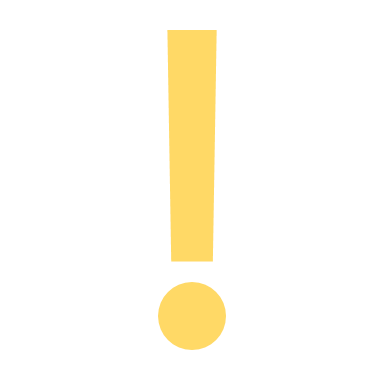 Kiedy osoba z niepełnosprawnością będzie przebywać w jednym z tych miejsc, wówczas liczba godzin asystencji osobistej byłaby zmniejszona o 75%, do liczby 15 godzin miesięcznie minimalnie.
26
Proponowane przyczyny zmniejszenia liczby godzin asystencji (o 50%) (art. 22)
Korzystanie z:
placówki oświatowej niezapewniającej całodobowej opieki
środowiskowych domów samopomocy
klubów integracji społecznej
centrów integracji społecznej
klubów samopomocy dla osób z zaburzeniami psychicznymi
warsztatów terapii zajęciowej
innych ośrodków wsparcia lub placówek zapewniających wsparcie dzienne
27
Proponowane przyczyny zwrotu środków na asystencję osobistą (art. 25)
• Przedstawienie fałszywych danych na etapie składania wniosku o asystencję
• Przedstawienie nieprawdziwych danych o samozatrudnieniu asystenta 
• Brak prawa do korzystania z asystencji osobistej
28
Realizatorzy asystencji osobistej (art. 26 ust. 1-2)
Powiaty (jako zadanie zlecone, obligatoryjnie)
Podmioty wpisane do Rejestru Realizatorów Asystencji Osobistej
Organizacja pozarządowa
Spółdzielnia socjalna
- o ile spełnia warunki określone w art. 26 ust. 2
29
Podmioty wpisane do Rejestru Realizatorów Asystencji Osobistej (art. 26 ust. 2)
Wpis do rejestru może uzyskać organizacja pozarządowa (z wyjątkiem organizacji politycznych oraz związków zawodowych i organizacji pracodawców) lub spółdzielnia socjalna, która spełnia warunki:
1)	do zadań statutowych należy ochrona praw osób z niepełnosprawnością;
2)	realizuje bezpośrednie wsparcie w codziennym funkcjonowaniu osób niepełnosprawnych, w szczególności realizuje asystencję osobistą osób z niepełnosprawnościami, przez okres co najmniej 12 miesięcy, licząc na dzień złożenia wniosku o wpis do rejestru, o którym mowa w ust. 1 pkt 2;
3)	nie posiada zaległości w opłacaniu podatków i składek na ubezpieczenia społeczne lub zdrowotne;
4)	nie posiada zaległości we wpłatach na rzecz Państwowego Funduszu Rehabilitacji Osób Niepełnosprawnych lub innych zobowiązań na rzecz Państwowego Funduszu Rehabilitacji Osób Niepełnosprawnych;
30
Podmioty wpisane do Rejestru Realizatorów Asystencji Osobistej (art. 26 ust. 2) cd.
Wpis do rejestru może uzyskać organizacja pozarządowa (z wyjątkiem organizacji politycznych oraz związków zawodowych i organizacji pracodawców) lub spółdzielnia socjalna, która spełnia warunki:(…)
5)	członkowie organu zarządzającego tego podmiotu nie byli ukarani zakazem pełnienia funkcji związanych z dysponowaniem środkami publicznymi oraz skazani prawomocnym wyrokiem za przestępstwo umyślne lub umyślne przestępstwo skarbowe;
6)	posiada zasoby organizacyjne oraz kadrowe pozwalające na zapewnienie wysokiej jakości realizacji asystencji osobistej, w szczególności:
a)	zatrudnia lub może zaangażować co najmniej 3 osoby spełniające kryteria dla asystentów osobistych, wskazane w art. 16 pkt 2,
b)	zatrudnia osobę zapewniającą obsługę księgową lub ma podpisaną stosowną umowę z podmiotem świadczącym usługę obsługi księgowej.
31
Zadania realizatora asystencji osobistej (art. 26 ust. 3) (1 z 3)
1)	zatrudnia asystentów osobistych, rozlicza wsparcie oraz monitoruje jakości ich pracy;
2)	prowadzi obsługę płacową, kadrową, rachunkową i administracyjną współpracy użytkowników z asystentami osobistymi, w tym comiesięcznej wypłaty wynagrodzeń, w tym:
a)	prowadzi na bieżąco ewidencję godzin świadczenia asystencji osobistej w systemie teleinformatycznym asystencji osobistej, o którym mowa w art. 34,
b)	dokumentuje wykonywanie kontraktu trójstronnego,
c)	przechowuje dokumenty, o których mowa w lit. b, do czasu upływu 5 lat od dnia zakończenia wykonywania umowy o świadczenie asystencji osobistej,
d)	wypłaca wynagrodzenie asystentowi osobistemu na rachunek wskazany w rejestrze, o którym mowa w art. 36,
e)	udziela Zakładowi Ubezpieczeń Społecznych wszelkich wyjaśnień dotyczących rozliczenia tych godzin z asystentem osobistym oraz przedstawia na jego żądanie dokumenty potwierdzające wykonywanie kontraktu trójstronnego;
32
Zadania realizatora asystencji osobistej (art. 26 ust. 3) (2 z 3)
3)	zatrudnia koordynatora ds. asystencji osobistej;
4)	prowadzi szkolenia ogólne oraz organizuje szkolenia z pierwszej pomocy i ewakuacji osób z niepełnosprawnościami dla kandydatów na asystentów osobistych;
5)	realizuje superwizję dla zatrudnianych asystentów osobistych;
6)	organizuje mediacje między użytkownikiem a asystentem osobistym;
7)	wspiera użytkownika w wyborze asystenta osobistego zgodnie z indywidualnymi potrzebami użytkownika, jeśli użytkownik zgłosi zapotrzebowanie na takie wsparcie;
33
Zadania realizatora asystencji osobistej (art. 26 ust. 3) (3 z 3)
8)	organizuje zastępstwo za asystenta osobistego na czas jego zwolnień lekarskich, urlopów i innych okoliczności uniemożliwiających świadczenie asystencji osobistej;
9)	zapewnia możliwość podnoszenia kompetencji asystentów osobistych, w tym poprzez umożliwienie udziału w szkoleniach specjalistycznych;
10)	monitoruje, ewaluuje i kontroluje jakość usług świadczonych przez asystentów osobistych, których zatrudnia, również w miejscu i czasie ich świadczenia;
11)	monitoruje i rejestruje wypadki związane ze świadczeniem asystencji osobistej, w szczególności z wykonywaniem czynności medyczno-pielęgnacyjnych;
12)	prowadzi działania o charakterze informacyjnym, edukacyjnym i promocyjnym w zakresie asystencji osobistej.
34
Zasady dot. realizatorów asystencji osobistej (art. 26)
4. Realizator nie może powierzyć wykonania asystencji osobistej innej osobie prawnej, z wyjątkiem sytuacji określonej w art. 30 ust. 3.
5. Realizator, o którym mowa w ust. 1 pkt 2, może realizować zadania z zakresu asystencji osobistej w danym roku kalendarzowym na rzecz użytkowników, dla których łączna kwota środków przyznanych na świadczenie asystencji osobistej wynosi maksymalnie 5-krotność kwoty przychodów realizatora za rok poprzedni.
35
Wpis do rejestru realizatorów asystencji osobistej (art. 27)
1. Wojewoda dokonuje wpisu podmiotu do rejestru, o którym mowa w art. 26 ust. 1 pkt 2, na okres 4 lat, na wniosek podmiotu.
2. Wniosek, o którym mowa w ust. 1, obejmuje:
1)	nazwę;
2)	numer w Krajowym Rejestrze Sądowym;
3)	NIP;
4)	siedzibę i adres;
5)	dane kontaktowe (telefon i adres poczty elektronicznej);
6)	wskazanie powiatów, na terenie których zapewnia świadczenie asystencji osobistej;
7)	dokumenty potwierdzające spełnianie wymagań określonych w art. 26 ust. 3.
36
Wpis do rejestru realizatorów asystencji osobistej (art. 27) cd.
3. Rozpatrzenie wniosku przez wojewodę o wpis do rejestru, o którym mowa w art. 26 ust. 1 pkt 2, następuje w terminie 30 dni od dnia jego wpływu.
4. Wojewoda przed dokonaniem wpisu do rejestru, o którym mowa w art. 26 ust. 1 pkt 2, weryfikuje spełnianie przez wnioskodawcę wymagań określonych w art. 26 ust. 3 i ust. 6 pkt 1.
5. Weryfikacja, o której mowa w ust. 4, może polegać na:
1)	żądaniu dodatkowych dokumentów lub wyjaśnień, w tym pisemnych;
2)	kontroli spełniania wymagań określonych w art. 26 ust. 3 i ust. 6 pkt 1.
37
Zadania koordynatora asystencji osobistej (art. 28)
Koordynator asystencji osobistej:
1)	przygotowuje we współpracy z użytkownikiem i asystentem osobistym projekt kontraktu trójstronnego;
2)	może, na prośbę użytkownika, uczestniczyć w zindywidualizowanym instruktażu;
3)	monitoruje świadczenie asystencji osobistej;
4)	podejmuje bieżące interwencje i działania w razie nieprawidłowości w świadczeniu asystencji osobistej lub trudności w relacji pomiędzy użytkownikiem a asystentem osobistym;
5)	przygotowuje i prowadzi ewaluację świadczenia asystencji osobistej.
38
Kompetencje i kwalifikacje koordynatora asystencji osobistej (art. 28)
1)	co najmniej trzyletnie udokumentowane doświadczenie w bezpośrednim wsparciu osób niepełnosprawnych lub korzystanie z asystencji osobistej, w wymiarze co najmniej 30 godzin miesięcznie przez co najmniej 1 rok;
2)	co najmniej roczne udokumentowane doświadczenie w koordynowaniu pracy zawodowej lub wolontariackiej zespołów powyżej 5 osób;
3)	spełnia co najmniej jedno z poniższych wymagań:
a)	posiada co najmniej roczne doświadczenie w zarządzaniu asystencją osobistą, lub innymi niż asystencja osobista formami indywidualnego wsparcia osoby z niepełnosprawnością w wykonywaniu czynności, których nie może wykonywać bez korzystania ze wsparcia osób trzecich na równi z innymi osobami;
b)	posiada doświadczenie świadczenia asystencji osobistej jako asystent osobisty, w wymiarze co najmniej 30 godzin miesięcznie przez co najmniej 1 rok;
4)	posiada wykształcenie co najmniej średnie.
39
Szkolenia i usługi wspierające (art. 28 i 29)
Pełnomocnik Rządu do Spraw Osób Niepełnosprawnych zapewnia szkolenie dla:
koordynatorów asystencji osobistej,
użytkowników
superwizję dla asystentów osobistych
doradztwo wzajemne
Realizator zapewnia:
szkolenie ogólne dla asystentów osobistych,
szkolenie z pierwszej pomocy
przeszkolenie z ewakuacji osób z niepełnosprawnościami dla asystentów osobistych.
40
Szkolenia i usługi wspierające cd. (art. 29)
7. Minister właściwy do spraw zabezpieczenia społecznego określi, w drodze rozporządzenia:
1)	szczegółowy program i zakres godzinowy szkoleń dla użytkowników, koordynatorów i superwizorów asystencji osobistej oraz doradców wzajemnych oraz minimalne kwalifikacje osób prowadzących te szkolenia,
2)	sposób realizacji superwizji,
3)	sposób realizacji doradztwa wzajemnego
41
Proponowane zadania powiatu (art. 30-31)
Art. 30. 1. Powiat jest obowiązany zapewnić asystencję osobistą, jeżeli użytkownik wybierze powiat jako realizatora.
2. Realizacja obowiązku zapewnienia asystencji osobistej należy do zadań zleconych powiatu z zakresu administracji rządowej.
3. Powiat może zapewniać asystencję osobistą poprzez zlecenie realizowania asystencji osobistej podmiotom, o których mowa w art. 26 ust. 1 pkt 2.
4. Do zlecania zadań, o których mowa w ust. 3, stosuje się przepisy ustawy z dnia 24 kwietnia 2003 r. o działalności pożytku publicznego i o wolontariacie.
Art. 31. Powiat zapewnia szkolenie ogólne dla asystentów osobistych, szkolenie z pierwszej pomocy oraz przeszkolenie z ewakuacji osób z niepełnosprawnościami dla asystentów osobistych.
42
Proponowane zadania Pełnomocnika rządu ds. osób niepełnosprawnych (art. 32)
Organizowanie szkoleń ogólnych dla użytkowników
Organizowanie szkolenia dla użytkowników samodzielnie rozliczających i prowadzących dokumentację związaną z zatrudnieniem asystenta osobistego
Zapewnianie doradztwa wzajemnego użytkownikom, w tym użytkownikom samodzielnie zatrudniającym asystentów osobistych;
Nadzorowanie wykonywania przez realizatorów i powiaty zadań określonych ustawą
43
Proponowane zadania Pełnomocnika rządu ds. osób niepełnosprawnych cd. (art. 32)
Nadzorowanie ustalania przez Zespoły prawa do asystencji osobistej
Zlecanie wojewodom przeprowadzenie kontroli u realizatorów i w powiatach
Organizowanie szkolenia dla koordynatorów asystencji osobistej
Organizowanie szkolenia dla superwizorów asystencji osobistej oraz doradców wzajemnych
Organizowanie i prowadzenie ewaluacji organizacji i świadczenia asystencji osobistej
44
Proponowane zadania ZUSu (art. 33)
Przekazywanie środków pieniężnych (na rachunek bankowy realizatora lub wydzielony rachunek bankowy użytkownika w przypadku samozarządzania)
Zapewnienie wojewodom dostępu do systemu teleinformatycznego
Przekazywanie Pełnomocnikowi informacji o liczbie asystentów zgłoszonych do ubezpieczeń społecznych i zdrowotnych i poniesionych wydatkach na ten cel
Finansowanie asystentom ubezpieczenia od następstw nieszczęśliwych wypadków oraz odpowiedzialności cywilnej
45
Finansowanie zadań z zakresu asystencji osobistej (art. 48)
Art. 48. 1. Realizowanie asystencji osobistej jest finansowane z budżetu państwa, w tym koszty związane z 
1)	ustalaniem prawa do asystencji osobistej, obsługą, działaniem i wynagrodzeniem członków Zespołów,
2)	świadczeniem asystencji osobistej, w tym koszty jej obsługi związane z zatrudnianiem asystentów osobistych, koordynatorów asystencji osobistej, prowadzeniem szkoleń, superwizji, doradztwa wzajemnego i ewaluacji,
3)	kosztami organizacyjnymi i administracyjnymi realizatorów w wysokości 7% środków im przekazywanych na zadania związane ze świadczeniem asystencji osobistej,
4)	kosztami organizacyjnymi i administracyjnymi użytkowników samodzielnie zatrudniających asystentów osobistych w wysokości 3% środków im przekazywanych na zadania związane ze świadczeniem asystencji osobistej,
5)	szkoleniem osób związanych z realizowaniem asystencji osobistej, w tym koszty ich obsługi związane ze szkoleniem członków Zespołów, trenerów dla Zespołów, szkolenia koordynatorów asystencji osobistej, superwizorów asystencji osobistej, doradców wzajemnych oraz użytkowników samodzielnie rozliczających asystentów osobistych, działania edukacyjne i promocyjne, materiały wspierające wdrażanie,
46
Finansowanie zadań z zakresu asystencji osobistej cd. (art. 48)
Art. 48. 1. Realizowanie asystencji osobistej jest finansowane z budżetu państwa, w tym koszty związane z 
6)	zapewnieniem właściwej jakości oraz bezpieczeństwa świadczenia asystencji osobistej, w tym koszty szkoleń specjalistycznych dla asystentów osobistych, ubezpieczenia od następstw nieszczęśliwych wypadków oraz od odpowiedzialności cywilnej w zakresie świadczenia asystencji osobistych dla asystentów osobistych i w zakresie realizacji asystencji osobistej dla koordynatorów asystencji osobistej,
7)	działaniami organizacyjnymi i administracyjnymi związanymi z zapewnieniem przez powiaty właściwej realizacji zadań wynikających z ustawy,
8)	obsługą administracyjno-organizacyjną asystencji osobistej, w tym koszty tworzenia, utrzymywania i ulepszania systemów informatycznych, wpisywania realizatorów do Rejestru Realizatorów Asystencji Osobistej, wpisywania kandydatów na asystentów osobistych do rejestru, o którym mowa w art. 36 ust. 1,
9)	działaniami wspierającymi właściwe wdrażanie asystencji osobistej, w tym koszty działań edukacyjnych, promocyjnych, w tym kampanii społecznych promujących zostanie asystentem osobistym oraz tworzenia materiałów wspierających wdrażanie asystencji osobistej,
10)	monitorowaniem, ewaluacją, nadzorem i kontrolą realizacji asystencji osobistej
47
Administracyjne kary pieniężne (art. 49)
W razie stwierdzenia w wyniku kontroli, że zarząd powiatu nie realizuje zadania, o którym mowa w art. 26 ust. 1 pkt 1, właściwy wojewoda, biorąc pod uwagę przyczyny zaniechania, może nałożyć na członków zarządu powiatu administracyjną karę pieniężną, w wysokości od jednomiesięcznego do trzymiesięcznego jej wynagrodzenia za pracę, i wyznacza odpowiedni termin, nie dłuższy niż 3 miesiące, do wykonania zaniechanego obowiązku.
2. W razie kolejnego uchybienia obowiązkowi, kara pieniężna może być powtórzona.
3. Od decyzji o ukaraniu służy odwołanie do ministra właściwego do spraw administracji publicznej.
48
Jak zgłosić swoje uwagi?
Wejdź na stronę niepelnosprawni.gov.pl i wejdź w zakładkę „Asystencja osobista”
Wypełnij Formularz, a następnie wyślij go na adres e-mail: asystencja.konsultacje@mrpips.gov.pl
Możesz również nagrać filmik w Polskim Języku Migowym i przesłać go na adres e-mail: asystencja.konsultacje@mrpips.gov.pl
Konsultacje publiczne trwają od 10 grudnia 2024 r. do 15 stycznia 2025 r. (35 dni kalendarzowych)
49
Dziękujemy!Czekamy na Państwa dalsze uwagi!
50